Добро пожаловать!«В государство детский сад…»
Ранний возраст (1.5 – 2 лет)
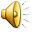 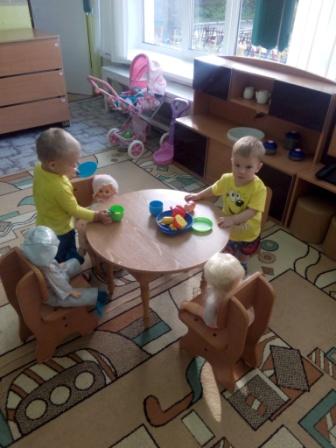 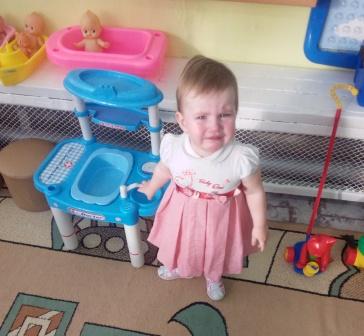 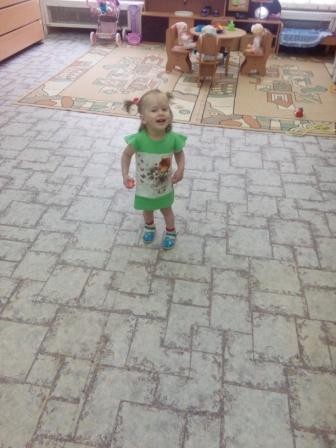 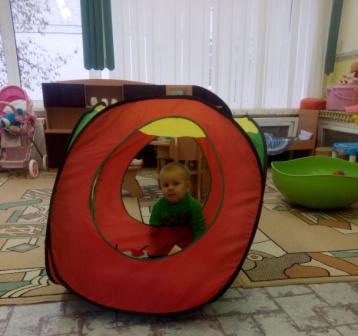 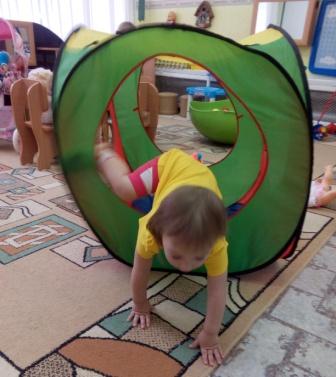 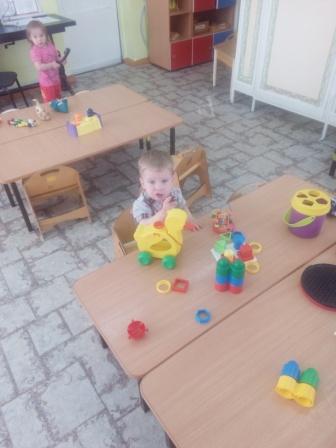 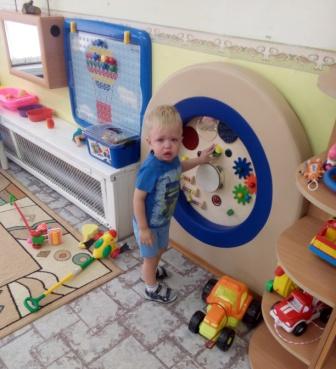 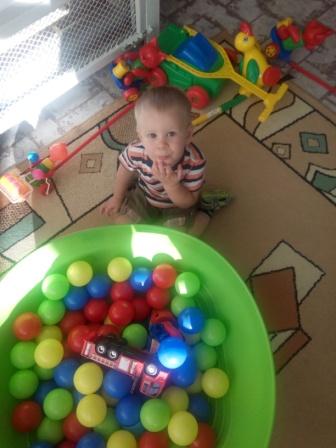 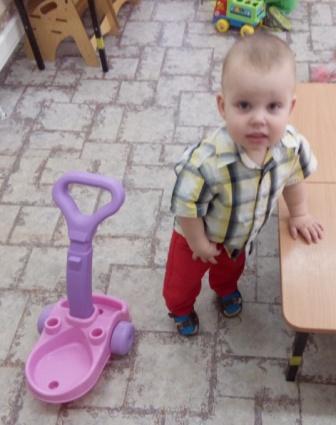 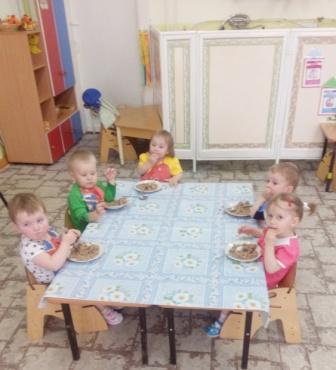 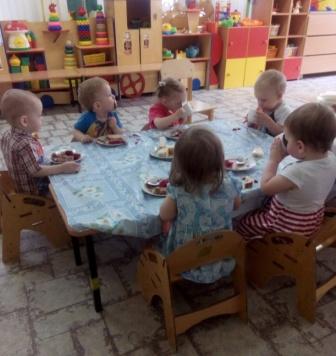 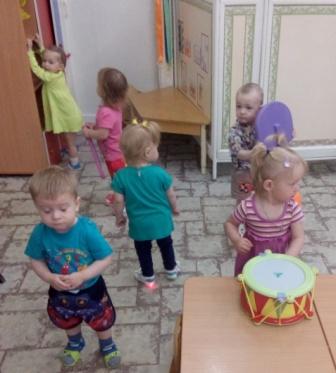 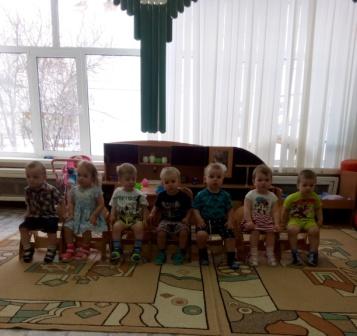 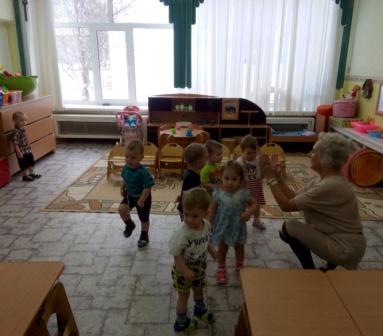 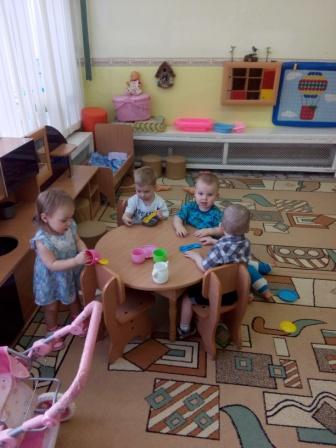 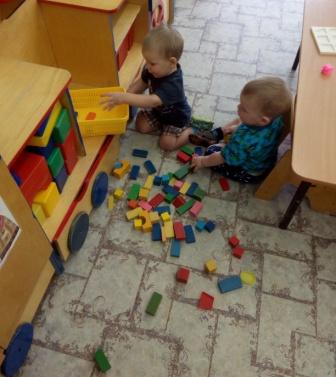 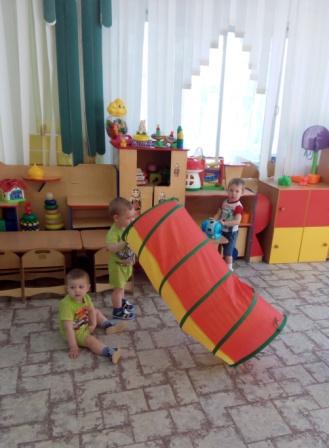 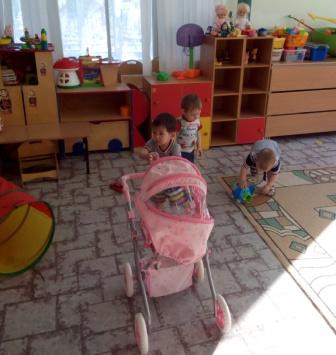 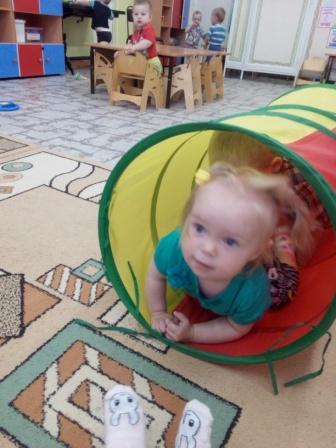 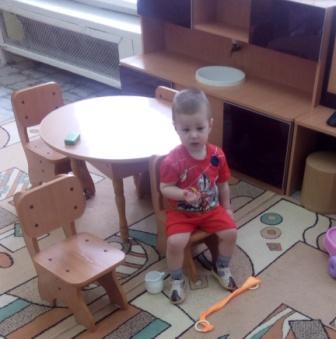 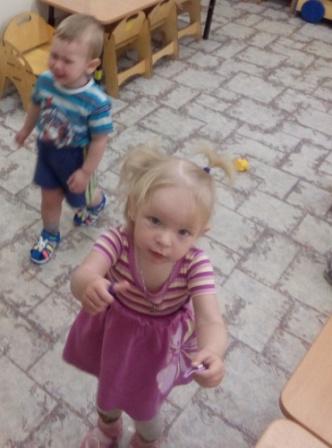 Спасибо за внимание.